10 фактов о бронхиальной астме(по материалам сайта ВОЗ)
Астма является хронической болезнью, для которой характерны рецидивирующие приступы удушья и свистящего дыхания. Это самая распространенная хроническая болезнь среди детей.
Факт 1
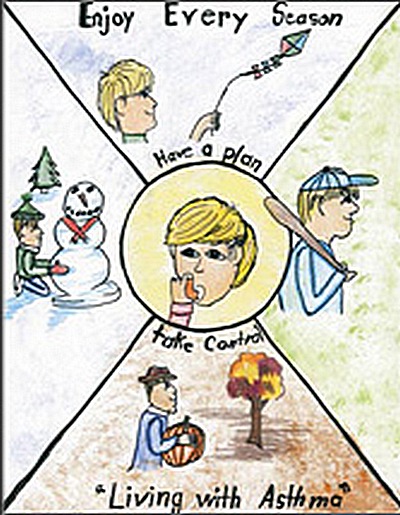 По оценкам ВОЗ в настоящее время 235 миллионов человек страдает астмой
Факт 2
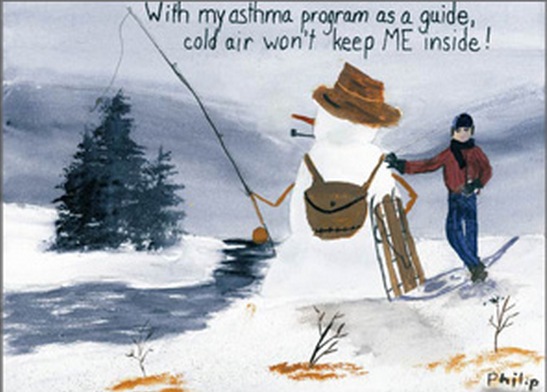 Если не будут приняты срочные меры, за последующие 10 лет число случаев смерти от астмы возрастет почти на 20%. 
Астму нельзя излечить, но благодаря надлежащим диагностике, лечению и просвещению пациентов можно добиться хороших результатов в области борьбы с астмой и ведения пациентов.
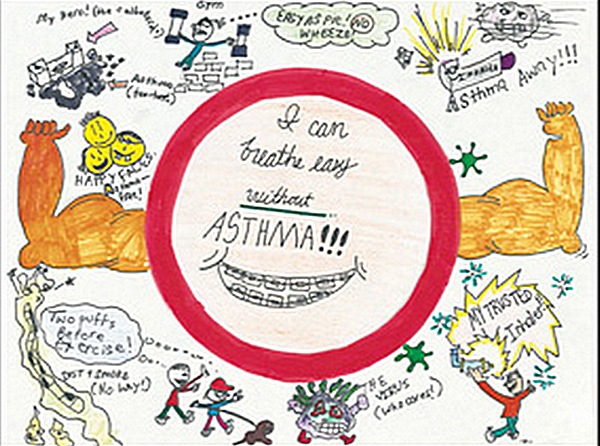 Факт 3
Астмой болеют люди во всех странах,
   независимо от уровня их развития. Более 80% случаев смерти от астмы происходит в странах с низким и средним уровнем дохода. Для эффективной борьбы с астмой очень важно обеспечить доступ к лекарствам, в том числе и с точки зрения их стоимости, особенно для семей с низким уровнем дохода.
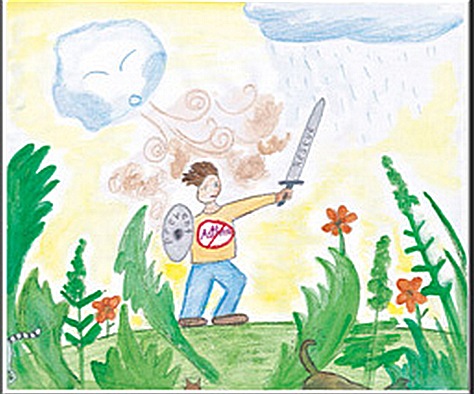 Факт 4
Астма является хронической болезнью, для которой характерны рецидивирующие приступы удушья и свистящего дыхания, тяжесть и частота которых варьируются у разных людей.
Факт 5
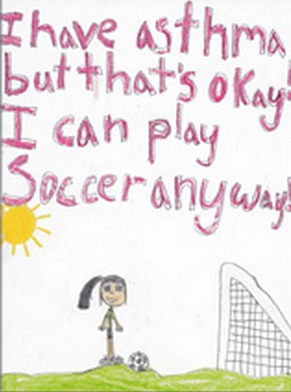 У людей, страдающих астмой, симптомы могут наступать несколько раз в день или в неделю. Некоторым людям становится хуже во время физической активности или ночью. Если не распознать провоцирующих веществ и не предотвратить их воздействие, возникает сужение дыхательных путей, которое может представлять угрозу для жизни и приводить к астматическим приступам, дыхательной недостаточности и даже смерти.
Факт 6
Благодаря надлежащему лечению, такому, как применение ингаляционных кортикостероидов для облегчения бронхиального воспаления, число смертей, связанных с астмой, можно сократить.
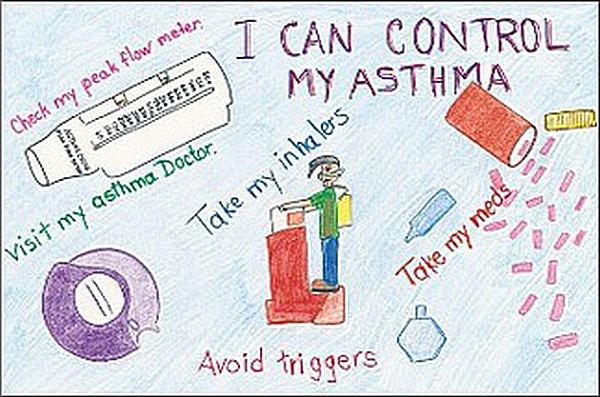 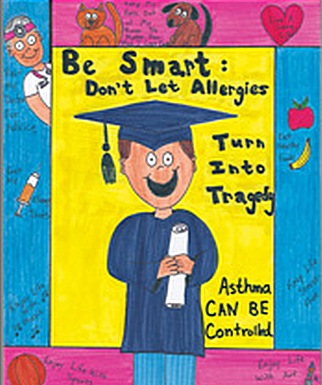 Факт 7
Астма является самой распространенной хронической болезнью среди детей. Но ее можно контролировать с помощью различных профилактических и лечебных программ, подобранных в соответствии с индивидуальными симптомами.
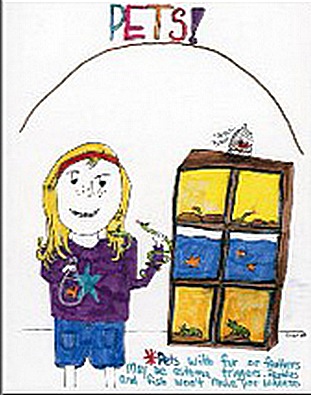 Факт 8
Самыми значительными факторами риска развития астмы являются аллергены внутри помещений, такие как клещи домашней пыли в постельных принадлежностях, коврах и мягкой мебели; аллергены вне помещений, такие как цветочная пыльца и плесень; табачный дым и химические раздражающие вещества на рабочих местах.
Факт 9
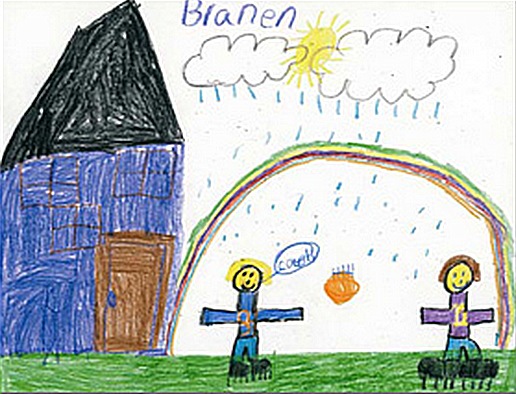 Провоцировать астму могут также холодный воздух, крайнее эмоциональное возбуждение, такое как гнев или страх, и физические упражнения.
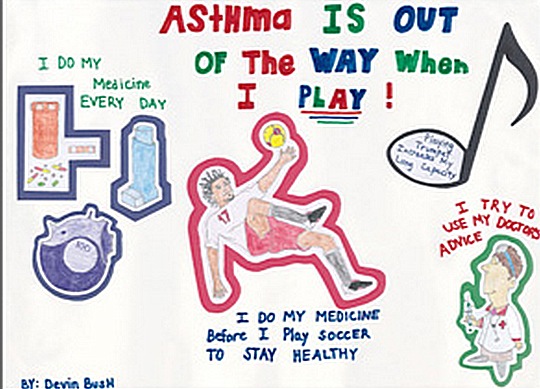 Факт 10
Зачастую диагностика и лечение астмы проводятся на ненадлежащем уровне, что создает значительное бремя для отдельных людей и их семей, а, возможно, и ограничивает деятельность таких людей на протяжении всей их жизни.